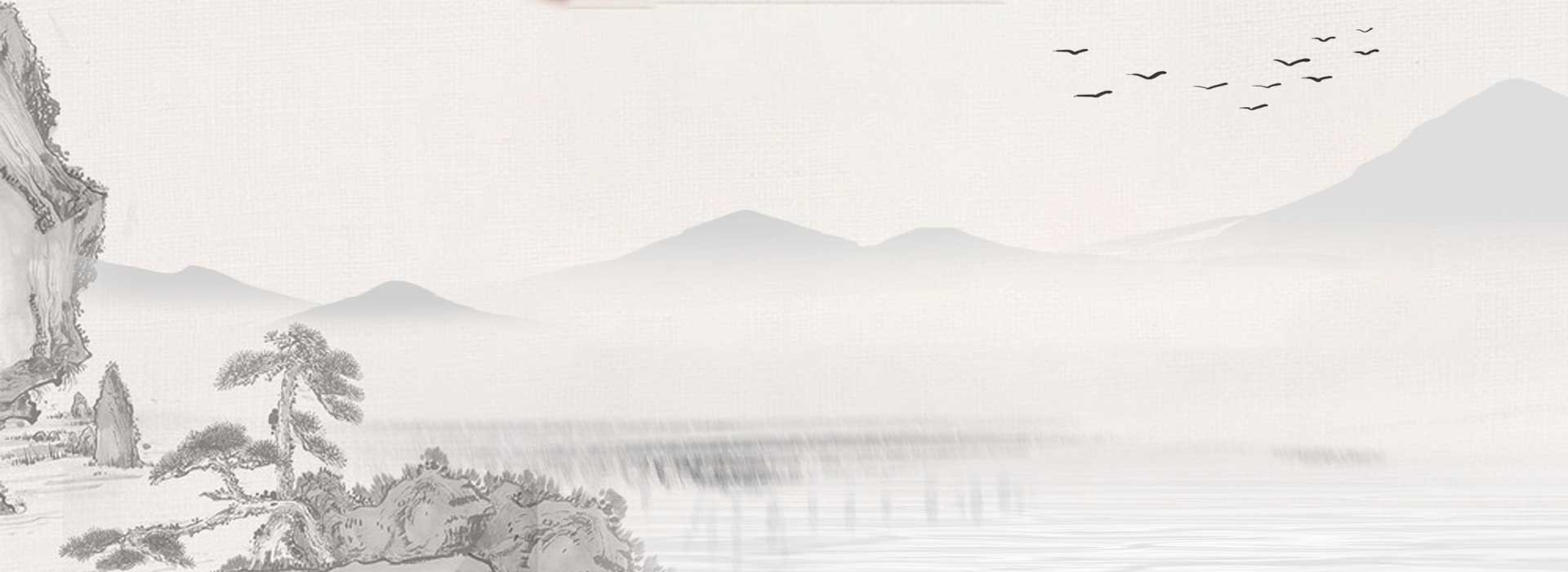 《古诗三首》
语文精品课件 四年级下册
授课老师：某某 | 授课时间：20XX.XX
某某小学
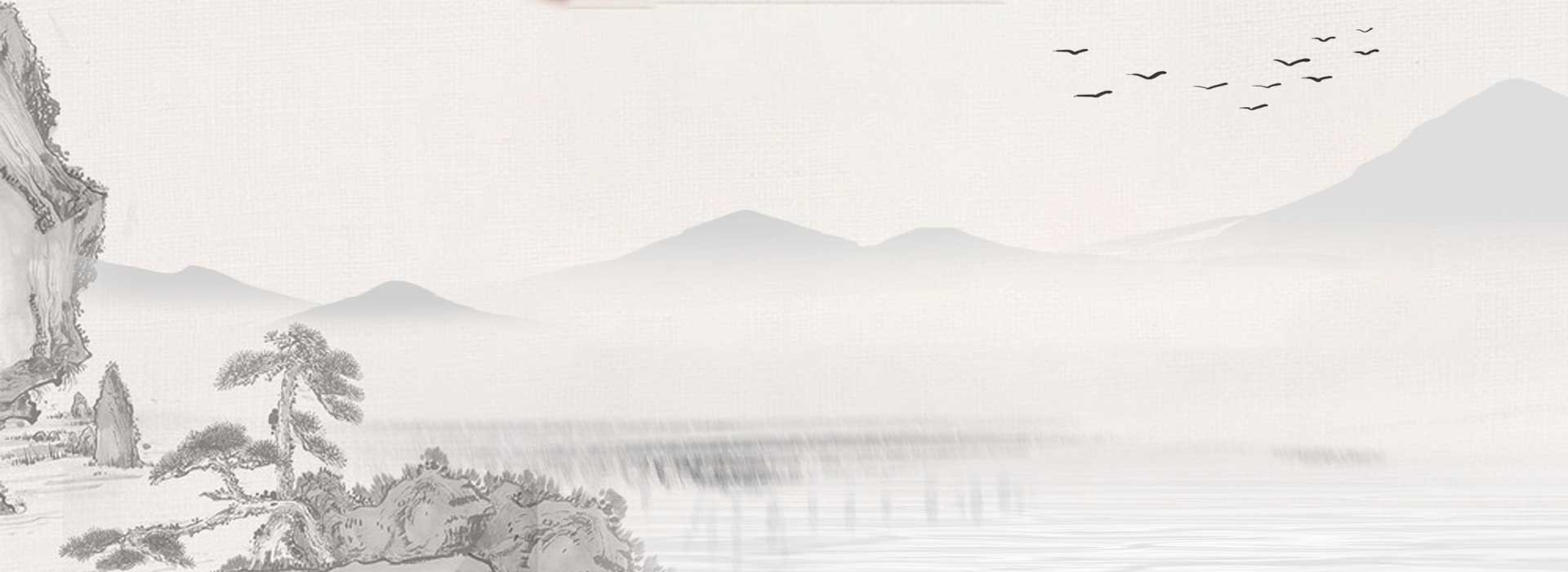 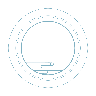 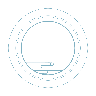 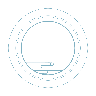 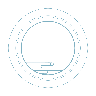 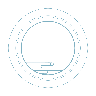 字词揭秘
课文讲解
课堂小结
课堂练习
课前导读
壹
贰
叁
肆
伍
课前导读
古诗是古时候文人墨客交流和抒发情感的一种方式，诗句简洁有力，更好地诠释了诗人的感情，今天让我们学习几首古诗。
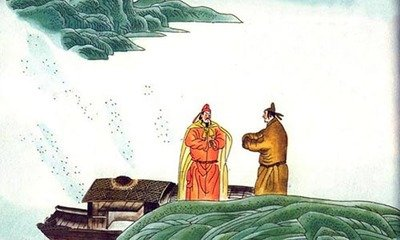 字词揭秘
我会认
luò
chán
róng
fú
yàn
qián
kūn
芙  蓉      洛  阳      单 于       砚  台   乾  坤
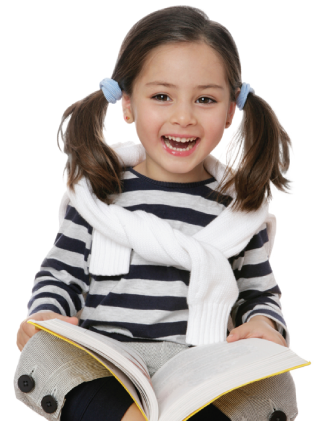 字词揭秘
对于妈妈来说，做饭是件很简单的事。
dān（简单）


chán（单于）
单
古时候匈奴的国王被称为单于。
字词揭秘
我会写
乾
蓉
雁
砚
芙
洛
坤
壶
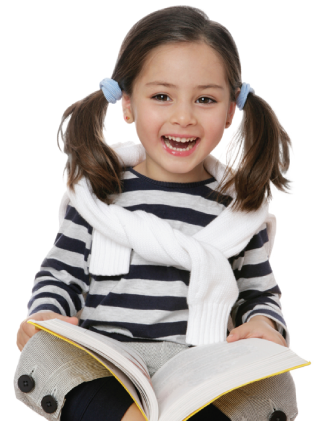 字词揭秘
fú
结构：上下
部首：艹
芙
组词：芙蓉   泡芙
造句：我最喜欢的甜品是泡芙。
书写指导：撇捺舒展，上横短，下横长。
字词揭秘
结构：上下
róng
部首：艹
蓉
组词：芙蓉  莲蓉
造句：每年中秋，妈妈总会买一些莲蓉月饼。
书写指导：“容”字上面的撇点要小，下面的撇捺舒展，口字平稳。
字词揭秘
结构：左右
luò
部首：氵
洛
组词：洛阳
造句：古时候的洛阳是个繁华的城市。
书写指导：左窄右宽，横撇要收，捺要舒展，口字平稳。
字词揭秘
结构：上下
hú
部首：士
壶
组词：水壶    壶嘴
造句：小时候我经常自己背着水壶上学。
书写指导：“士”不要写成“土”，点撇呼应，长平衡平稳。
字词揭秘
结构：半包围
yàn
部首：厂
雁
组词：大雁  雁群
造句：秋天到了，一排排大雁往南飞。
书写指导：撇要舒展，横画等距。
字词揭秘
结构：左右
yàn
部首：石
砚
组词：砚台     石砚
造句：砚台是文房四宝之一。
书写指导：左窄右宽，口要写小，弯钩支撑。
字词揭秘
结构：左右
qián
部首：乙
乾
组词：乾坤   乾陵
造句：他定能扭转乾坤，收拾残局。
书写指导：左右等宽，折钩支撑。
字词揭秘
结构：左右
kūn
部首：土
坤
组词：乾坤   坤角
造句：在危急存亡之秋,往往会出现能扭转乾坤的伟大人物。
书写指导：左窄右宽，悬针竖挺拔。
整体感知
初读古诗，想一想这三首诗分别写的是什么？
送友人
梅花
迎敌的场面
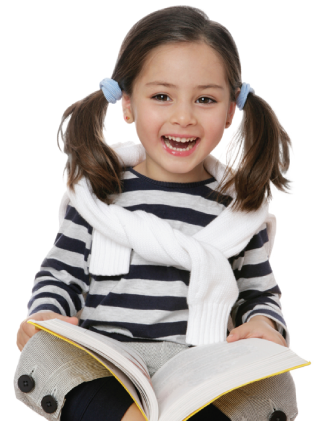 课文精讲
芙蓉楼送辛渐
 唐 王昌龄
寒雨 连江 夜入吴，
平明 送客 楚山孤。洛阳 亲友 如相问，
一片 冰心 在玉壶。
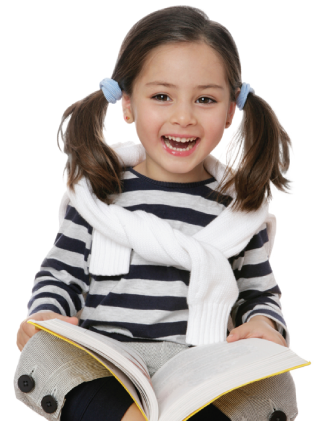 课文精讲
王昌龄：字少伯，河东晋阳（今山西太原）人。原名陈英儒，自号醉云楼主，广东台山人。
    主要作品：《从军行七首》《出塞》《闺怨》 等。
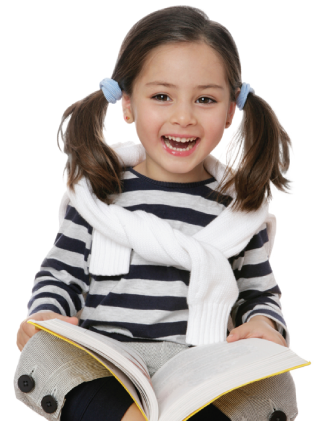 课文精讲
好友，辛渐
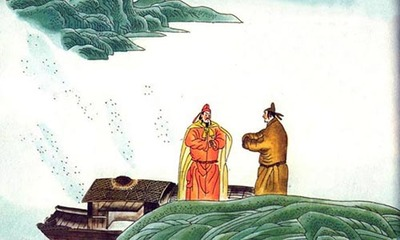 寒雨连江夜入吴，平明送客楚山孤。
秋雨
送别
冷雨洒满江天的夜晚，我来到吴地。天刚亮时送走好友，只留下楚山孤影。
课文精讲
”寒雨连江夜入吴，平明送客楚山孤“写了哪几种景物？
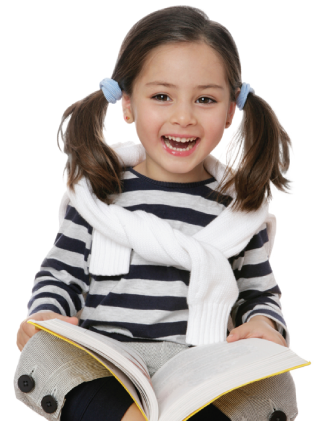 雨、江、山、诗中还暗含着两个人物。
课文精讲
楚山为何会孤单？
寒雨连江夜入吴，平明送客楚山孤。
其实孤的不是楚山，而是诗人。自己的友人去了远方，从此相隔两地，不知何时能重逢，不免心生离愁，孤独感便油然而生了。我们把这种看似写景，实为表达心情的手法叫：借景抒情。
课文精讲
洛阳亲友如相问，一片冰心在玉壶。
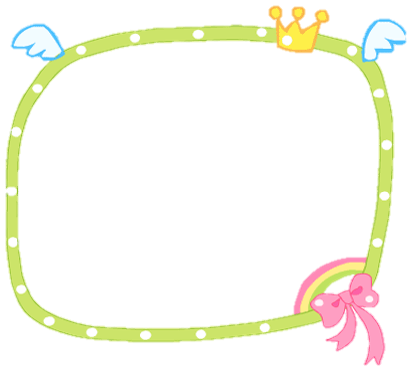 指人的品德美好，比喻心的纯洁。
到了洛阳，如果有亲友向您打听我的情况，就请转告他们，我的心依然像玉壶里的冰一样纯洁。
课文精讲
想想这些诗句表现了诗人怎样的精神品格？
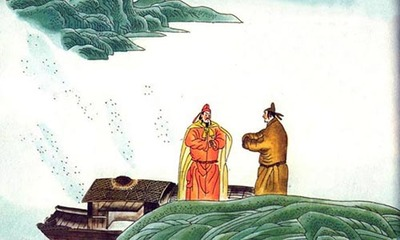 表明诗人藐视庸俗的功名利禄，不向排挤、陷害自己的恶势力屈服，永葆高洁品质的崇高气节。
课文精讲
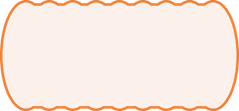 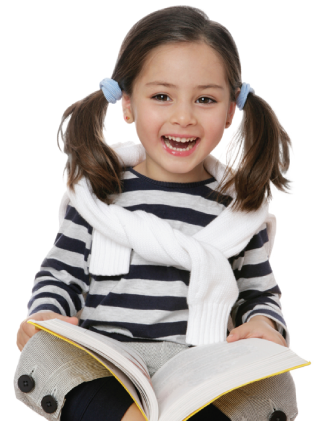 这是一首送别诗，淡写朋友的离别情绪，重写自己的高风亮节。前两句苍茫的江雨和孤寂的出山，烘托送别时的孤寂之情；后两句自比冰壶，表达自己不会因为官场坎坷遭遇而改变自己的气节，同流合污，随波逐流的心志。
课文精讲
塞下曲
 唐 卢纶
月黑 雁飞高，
单于 夜遁逃。欲将 轻骑逐，  
大雪 满弓刀。
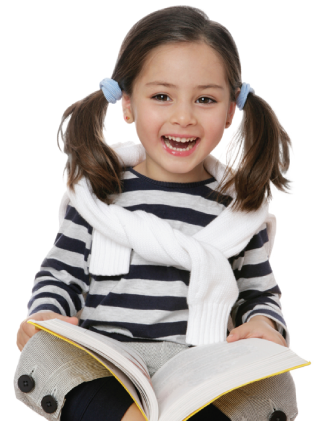 古代歌曲名。这类作品多是描写边境风光和战争生活的。
课文精讲
卢纶（748-约799），唐代诗人。字允言，河中蒲（今山西永济）人。为“大历十才子”之一。曾在河中任元帅府判官。善于写景抒情，艺术成就较高。他从军多年，所做边塞诗富有战斗生活气息，雄壮感人。
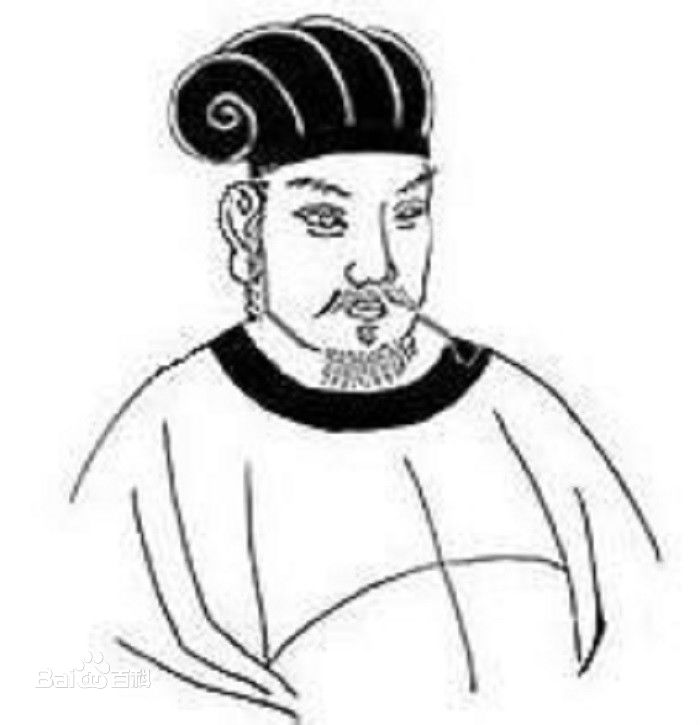 课文精讲
月黑雁飞高，单于夜遁逃。
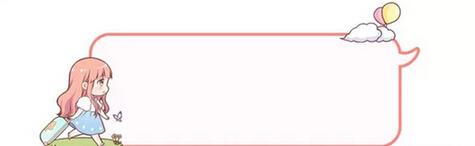 可见他们已经全线崩溃。
在这月黑风高的不寻常的夜晚，敌军偷偷地逃跑了。
课文精讲
欲将轻骑逐,大雪满弓刀。
表现了将士们威武的气概。
将军发现敌军潜逃，要率领轻装骑兵去追击，正准备出发之际，一场纷纷扬扬的大雪飘落，刹那间弓刀上落满了雪花。
课文精讲
1．根据有关资料想象一下单于是怎样被包围的，
单于被重重包围着，白天无法脱身。
2．想一想大雁为什么会受惊，高高飞起？想象一下当时的情景是怎样的？
趁着黑夜，单于想带领手下悄悄逃跑，惊醒了正在睡觉的大雁。
3.想象一下将军是怎样知道单于逃跑的？
从被惊醒高高飞起的大雁，知道单于要逃跑。
课文精讲
4.发现单于逃走后将军会怎样想，怎样说？
将军发现单于要逃跑，回想：我必须把单于拿回，想跑，没门！会对手下说：“快随本将捉拿单于那厮！”
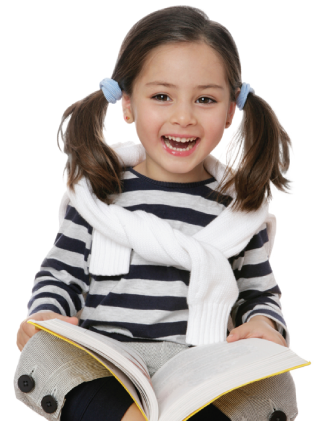 5.这时，下起了大雪，狡猾的单于逃走之后，将军是否带领士兵捉住了他？
捉住
捉单于的时候会遇到什么情况？
雪大路滑，看不清方向
将军又是怎样在雪中运用智慧英勇搏杀，擒住单于的呢？
根据马蹄印，根据马蹄声
课文精讲
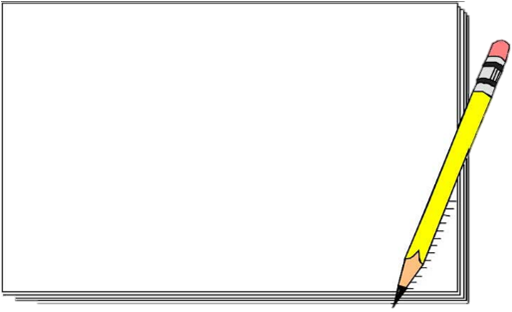 诗人不写军队如何出击，也不告诉你追上敌人没有，他只描绘一个准备追击的场面，就把当时的气氛情绪有力地烘托出来了。“欲将轻骑逐，大雪满弓刀”，并不是战斗的高潮，而是迫近高潮的时刻。这个时刻，犹如箭在弦上，将发未发，具有吸引人的力量。你也许觉得不满足，因为没有把结果交代出来。但惟其如此，才更富有启发性，更能吸引读者的联想和想象，这叫言有尽而意无穷。
课文精讲
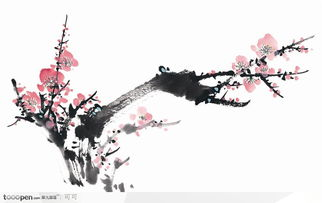 墨梅
 元   王冕
我家 洗砚 池头树，朵朵 花开 淡墨痕。
不要 人夸 好颜色，只留 清气 满乾坤。
用水墨画出来的梅花。
课文精讲
王冕（1310年～1359年），字元章，号煮石山农，亦号食中翁、梅花屋主等，元朝著名画家、诗人、篆刻家。他出身贫寒，幼年替人放牛，靠自学成才。王冕性格孤傲，鄙视权贵，诗作多同情人民苦难、谴责豪门权贵、轻视功名利禄、描写田园隐逸生活之作。
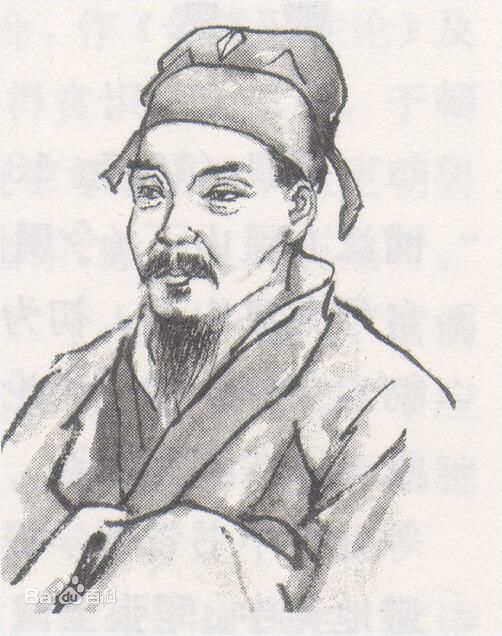 课文精讲
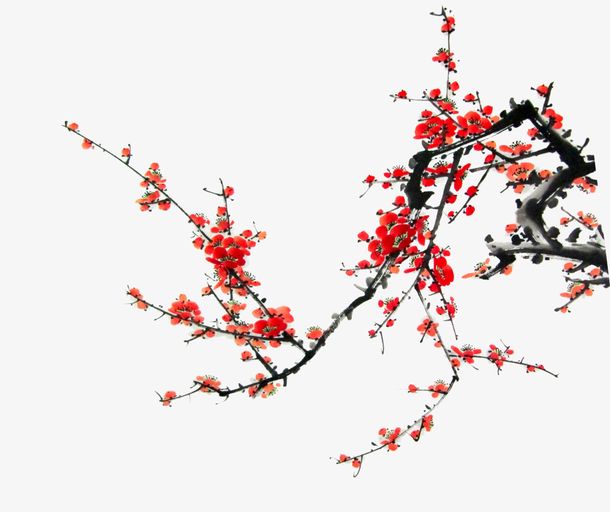 我家洗砚池头树，朵朵花开淡墨痕。
我家洗砚池边有棵梅花树，开出的朵朵梅花都带着淡淡的墨色。
课文精讲
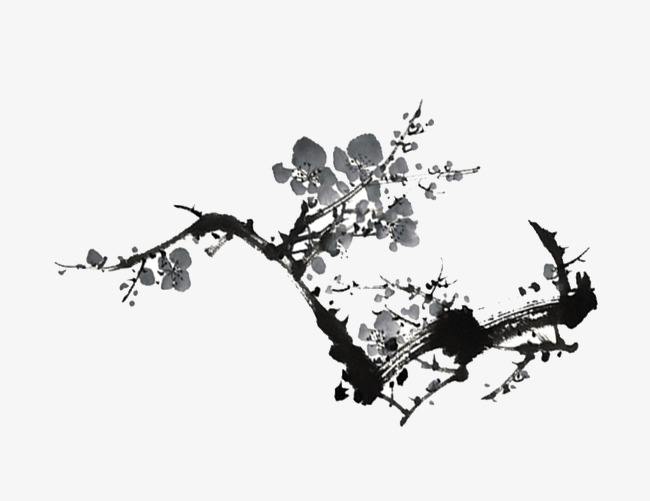 不要人夸好颜色，只留清气满乾坤。
它不需要人们夸赞它的颜色好看，只希望留下清香之气充满天地之间。
课文精讲
这首诗表面是对梅花的夸赞，实际上是诗人自喻“不求索取、永为人间留香”的高尚品格，这种“借物喻人”的描写手法是这首诗的亮点。
课文精讲
《芙蓉楼送辛渐》表达了友人离去的伤感以及作者藐视庸俗的功名利禄，不向恶势力屈服，永葆高洁品质的崇高气节。《塞下曲》体现了言有尽而意无穷的表现手法。《墨梅》表达了不求索取、永为人间留香”的高尚品格，体现了“借物喻人” 的写作手法。
课堂练习
一、加偏旁后再组词。
    （       ）     （       ）       （       ）      （      ）
夫               各                 见                 申
    （      ）      （       ）       （       ）      （      ）
扶着
洛阳
砚台
乾坤
现在
芙蓉
伸手
落叶
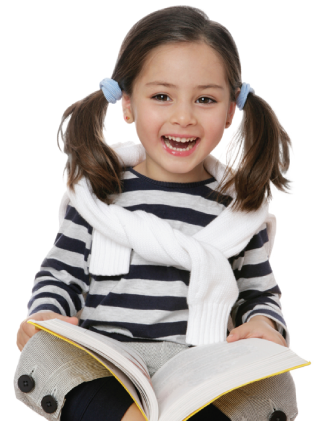 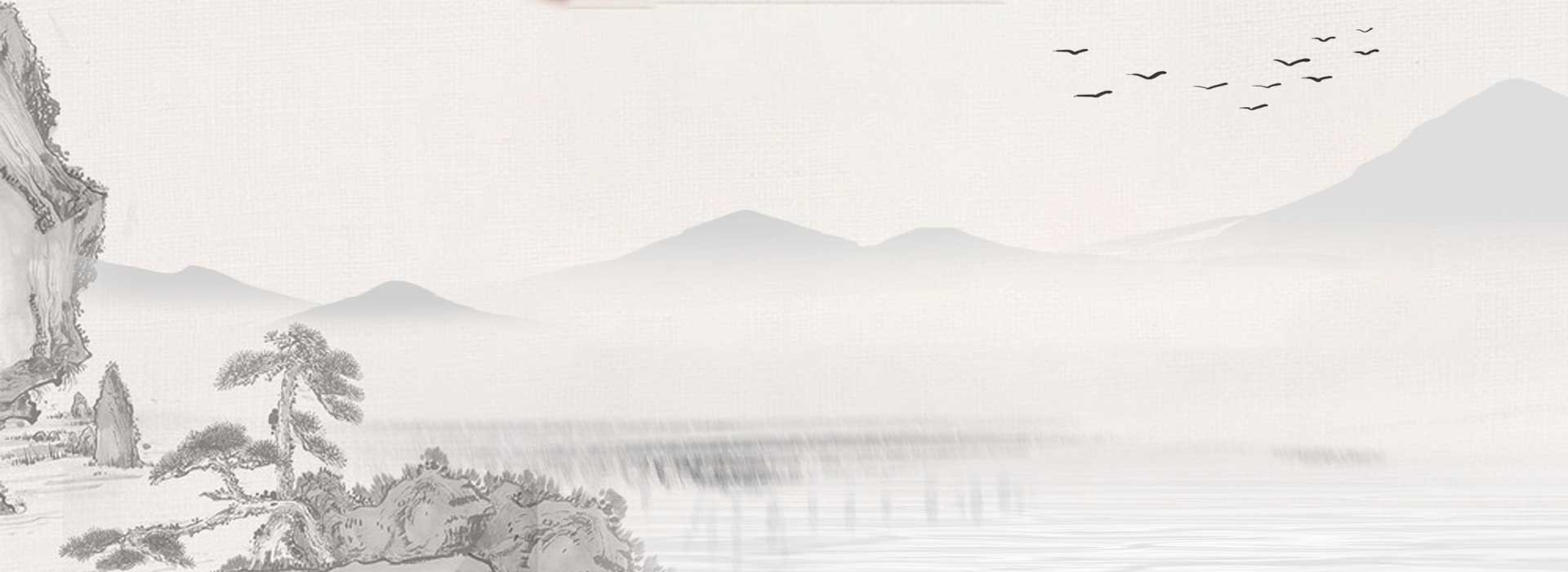 感谢各位的聆听
语文精品课件 四年级下册
授课老师：某某 | 授课时间：20XX.XX
某某小学